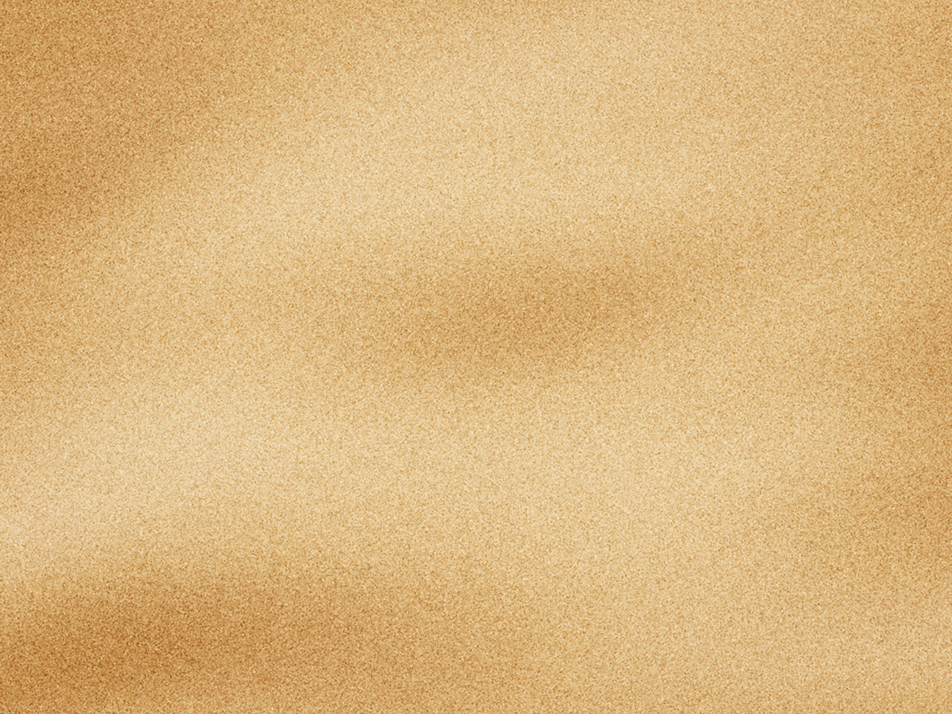 EMOCIJOS IR JAUSMAI
Kauno lopšelis- darželis „Liepaitė“
Parengė: Rasa Barvainienė
Aistė Guobė
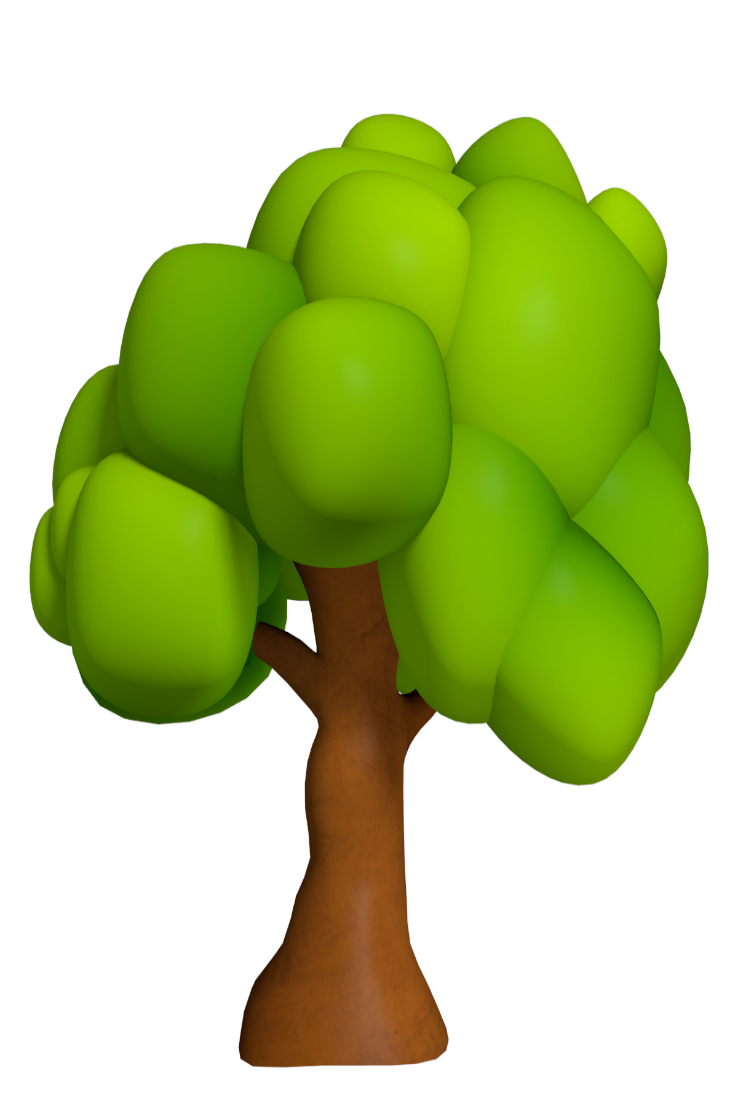 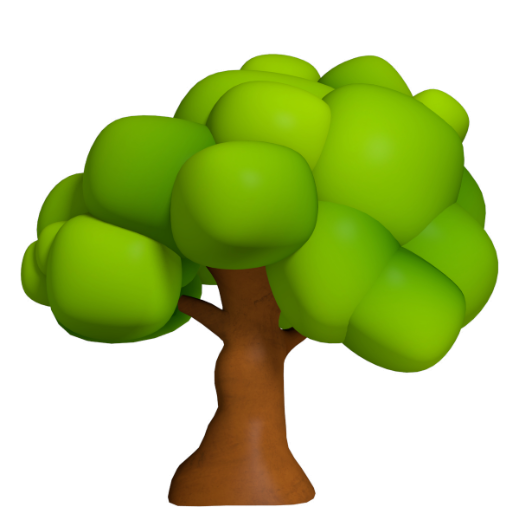 SVEIKI VAIKAI, AŠ – LINKSMUOLIS IR  KVIEČIU VISUS KARTU ATLIKTI MANO SUGALVOTAS UŽDUOTIS.
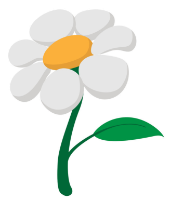 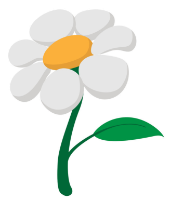 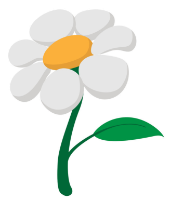 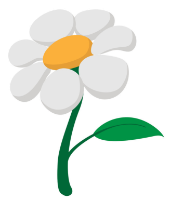 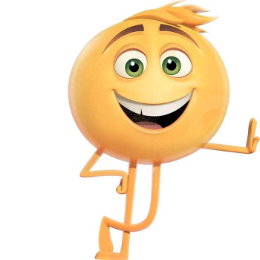 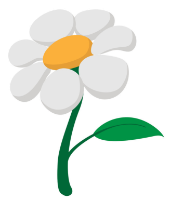 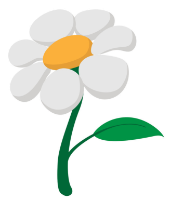 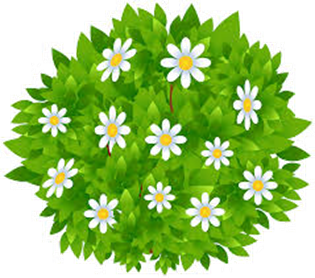 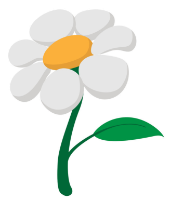 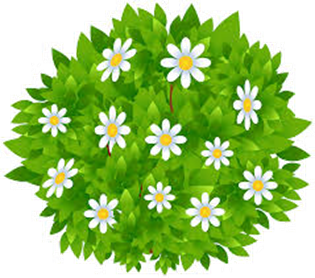 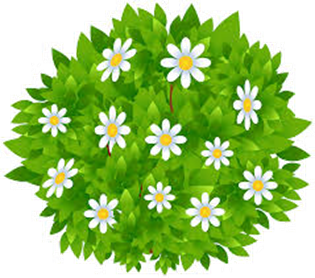 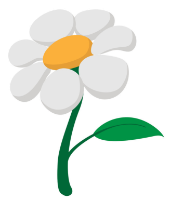 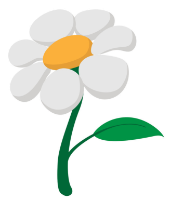 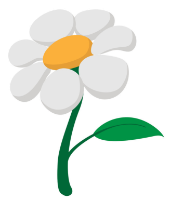 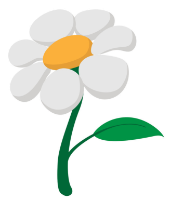 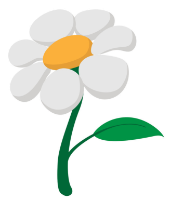 NUPIEŠK AITVARAMS VEIDELIUS. VIENĄ LINKSMĄ, KITĄ LIŪDNĄ.
PERSKAITYK EILĖRAŠTUKĄ IR PAGALVOK, KOKĮ VEIDELĮ GALĖTUM NUPIEŠTI. JAU SUGALVOJAI? TAI NUPIEŠK.
Žuvys plaukia ir dainuoja,Uodegom linksmai mosuoja.Nieks negirdi jų dainų,Bet vis tiek žuvims smagu!
KAD NEBŪTŲ PELĖDAI LIŪDNA NUSPALVINK JĄ.
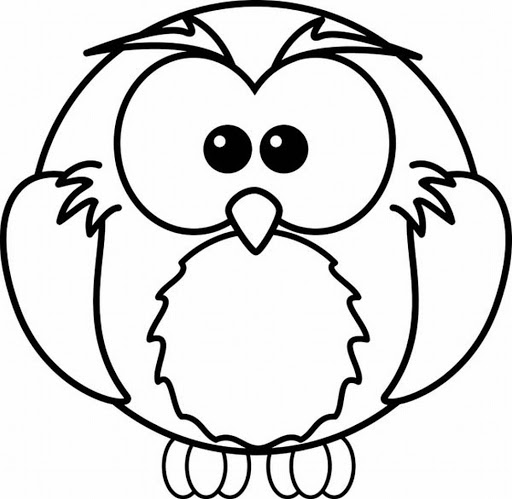 Naktį ūbauja pelėda,Sielvartas jai širdį ėda.Mat neturi ji draugų,Liūdna vienai ir sunku.
SUSKAIČIUOK KIEK NAMELYJE GYVENA LINKSMUOLIŲ. SUSKAIČIAVUS  TEISINGĄ ATSAKYMĄ APIBRAUK.
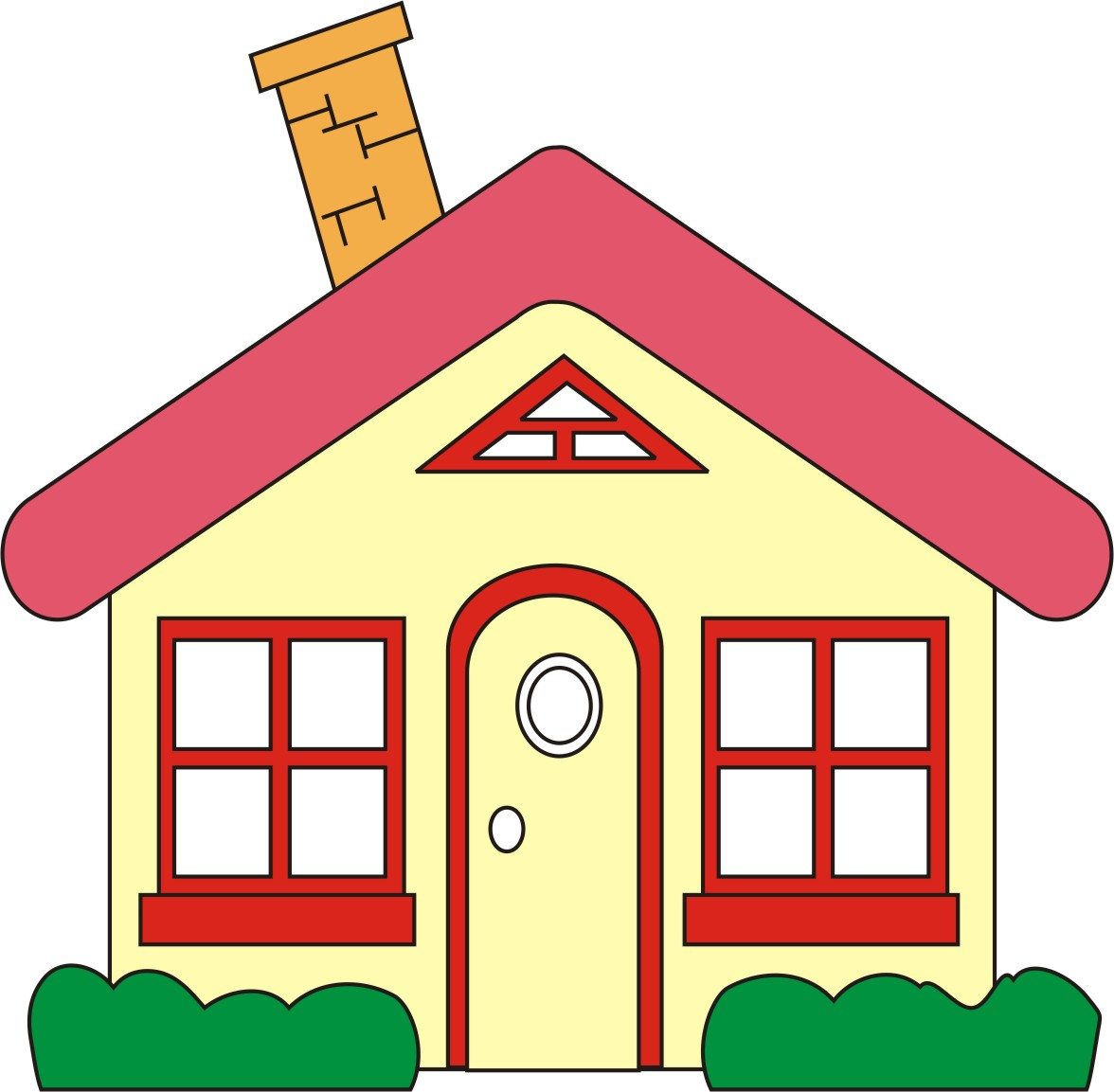 2
1
3
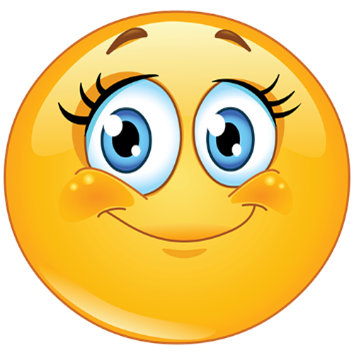 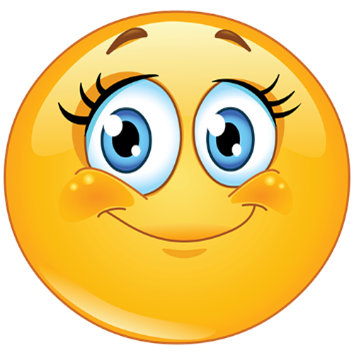 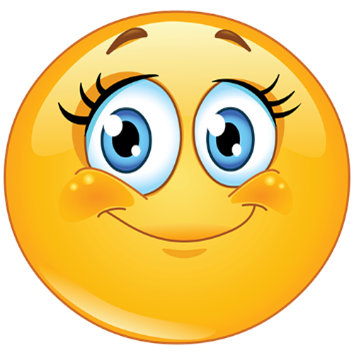 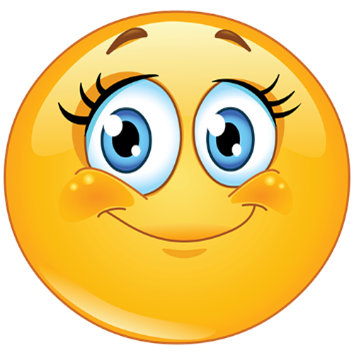 4
SUDĖK EMOCIJŲ VEIDUKUS Į JIEMS TINKANČIUS KREPŠELIUS.
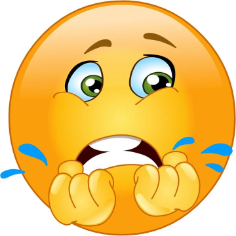 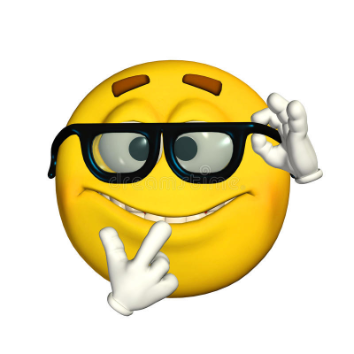 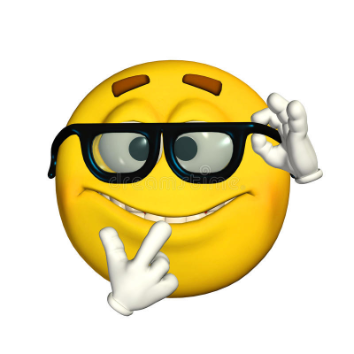 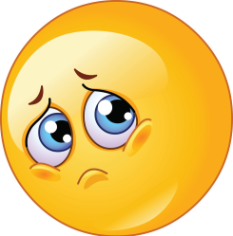 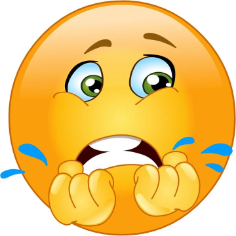 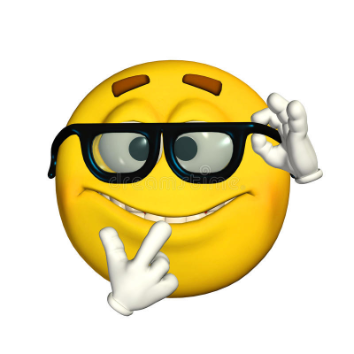 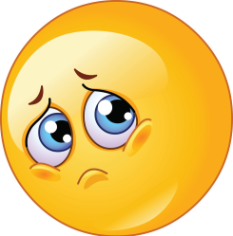 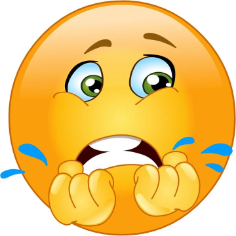 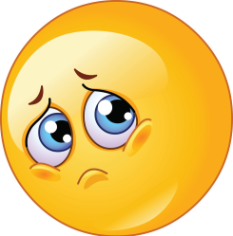 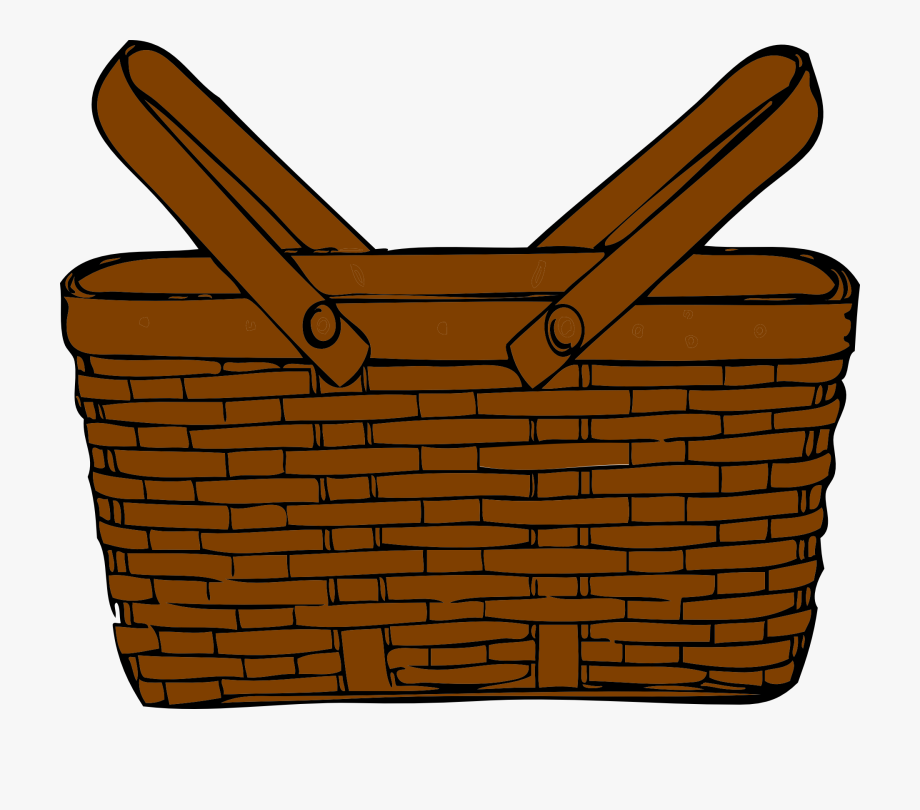 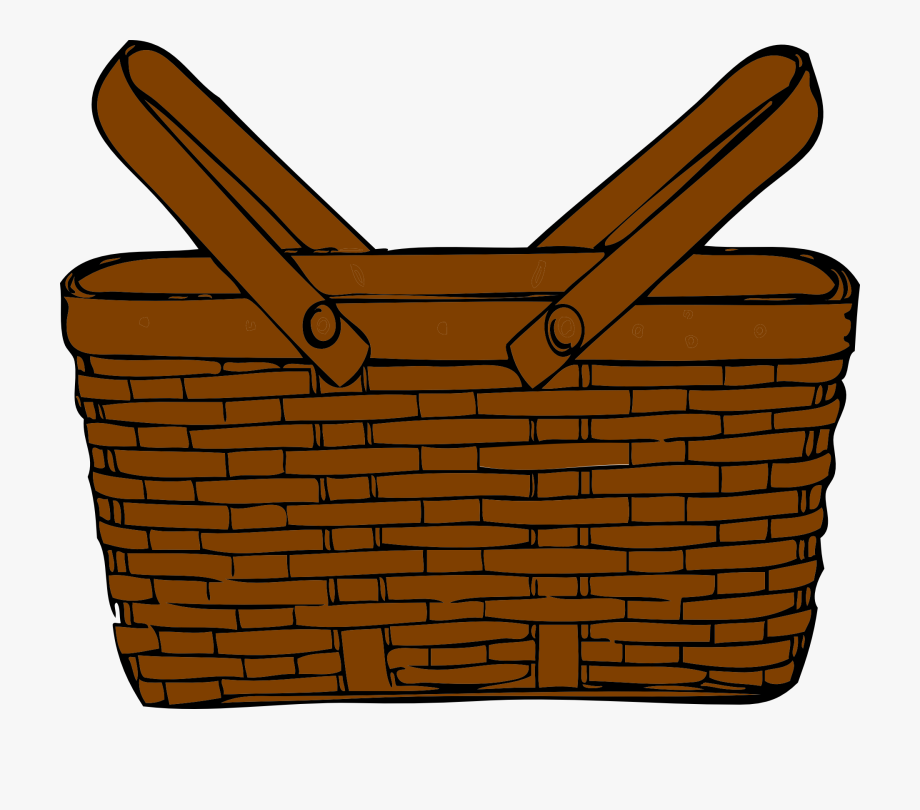 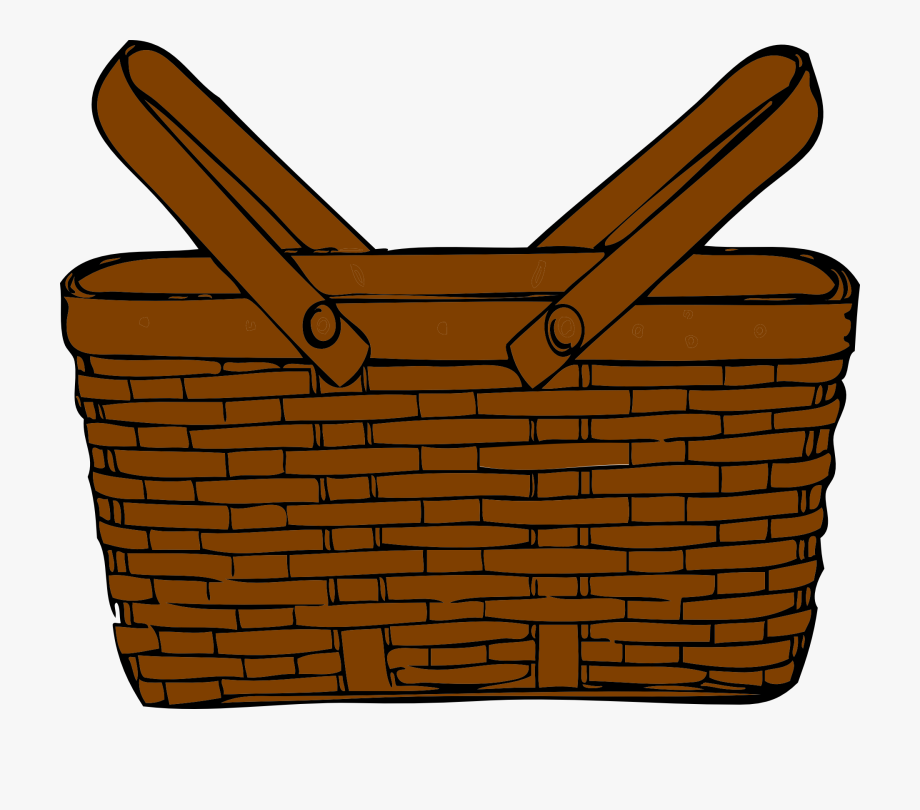 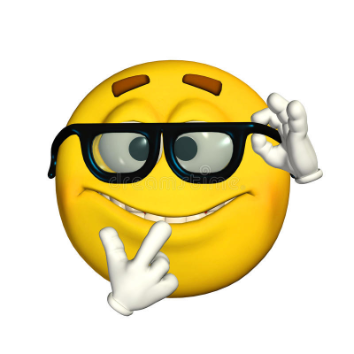 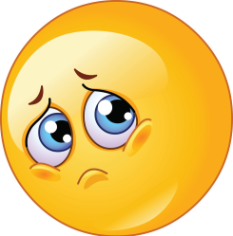 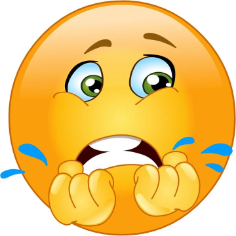 SUGRUPUOK PO 3 VEIDELIUS. KIEK VEIDELIŲ LIKO?
KOKIŲ SPALVŲ LIKO ?
SUSKAIČIUOK KIEK YRA VEIDELIŲ TARP MEDŽIŲ.
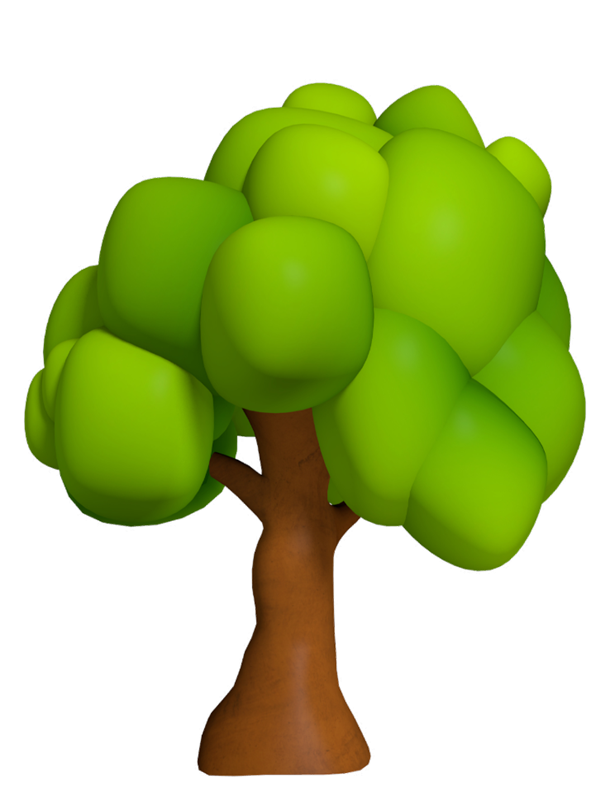 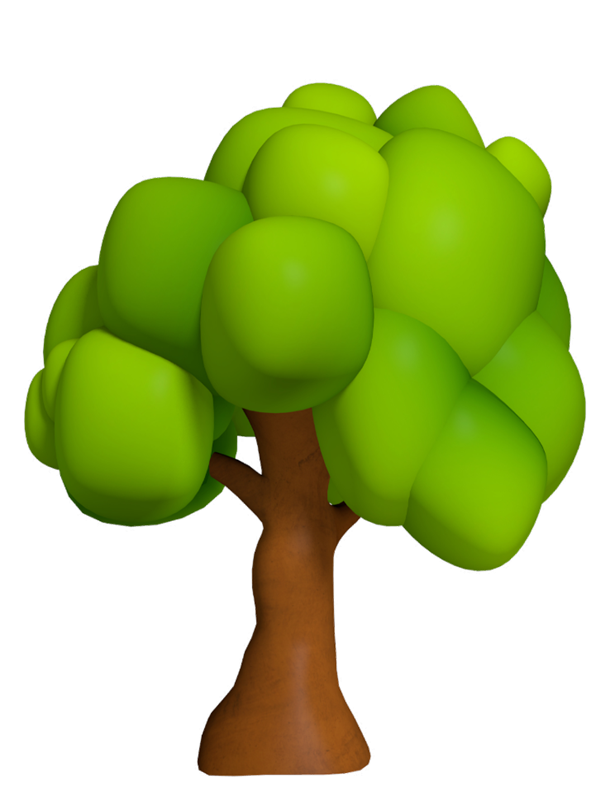 ŠAUNUOLIAI, PUIKIAI ATLIKOTE UŽDUOTIS !
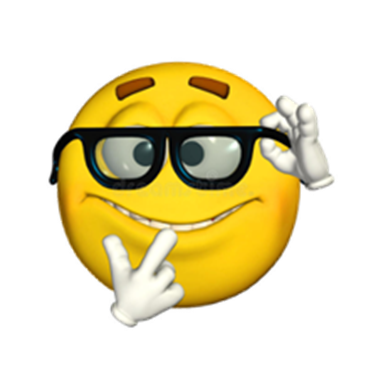 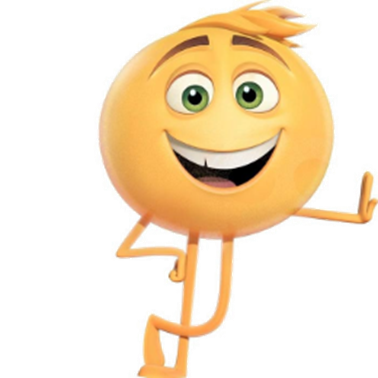 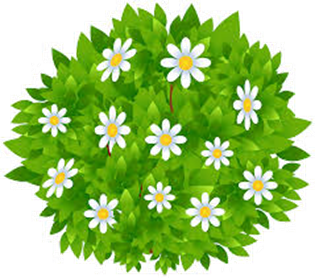 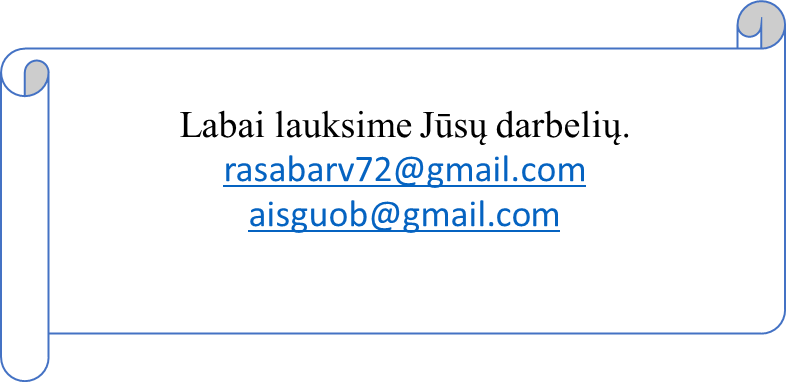